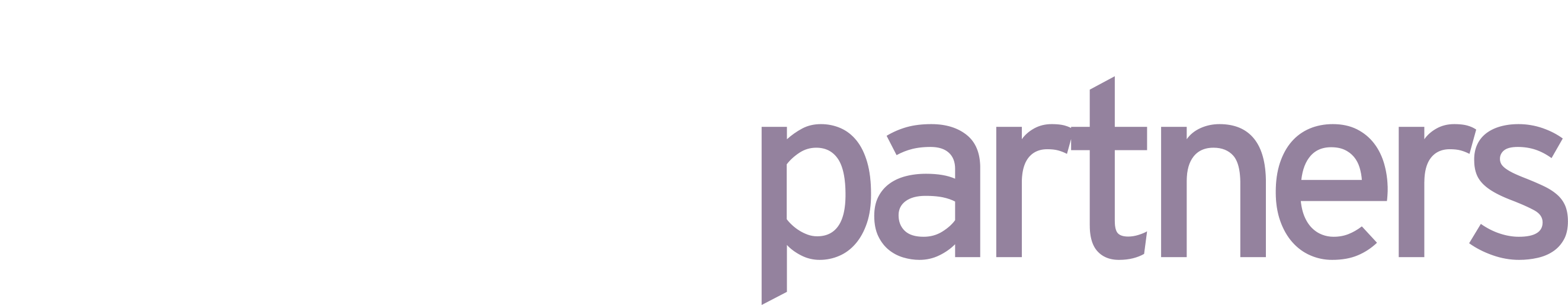 Adopting Agile
Paul Creamer, CTO
Jenny McCulloch, Director of Product Innovation
1
Outline
Our Challenge
Why is Cloud Technology the way forward
The Agile Manifesto
What we did to implement Agile and move to Cloud technology
How does it benefit the customer
What we’ve learnt
2
The Challenge - 2014
The development team was not delivering quickly enough 
The requirements had changed by the time the software was released
The development team appeared to work in isolation
The development team felt undervalued
The business was not happy
3
Infrastructure
Requirement
Flexibility to increase capacity quickly
Choice between replacing existing hosted infrastructure or moving to cloud
Wanted greater resilience
Did not want to expand infrastructure team
Solution
Agile approach using the cloud
Iterated available solutions
Used off-the-shelf solutions
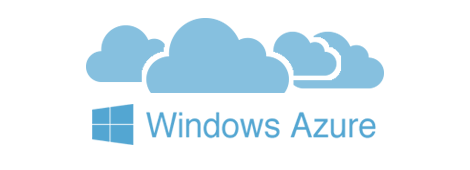 4
1st Solution
Outsource the development to Spain
Cheap labour
Give the problem to someone else
	Reduce UK staff
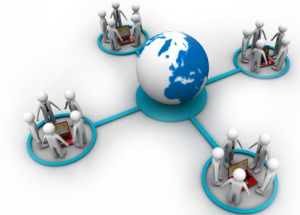 5
2nd Solution
Recruit a UK development team
Introduce Agile
Read the books
Start stand-ups
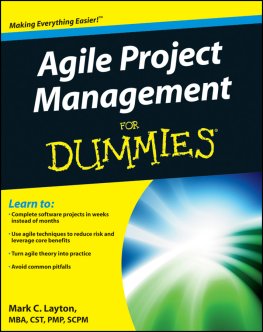 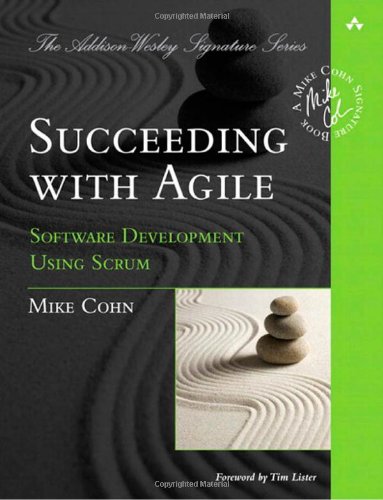 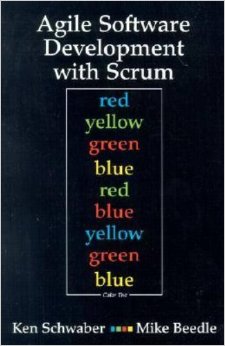 6
Solution 3
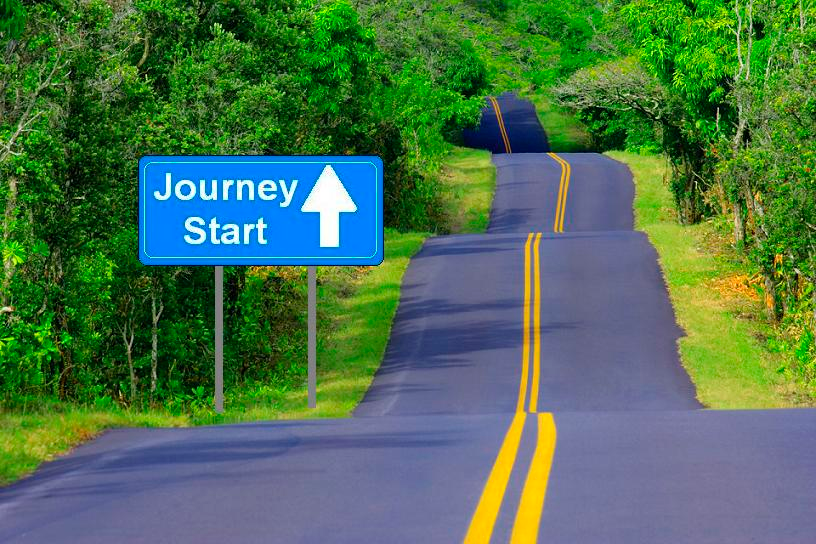 Recognise that it is a journey
Train key staff
Reset the business expectation
Start the journey
7
Agile in Practice
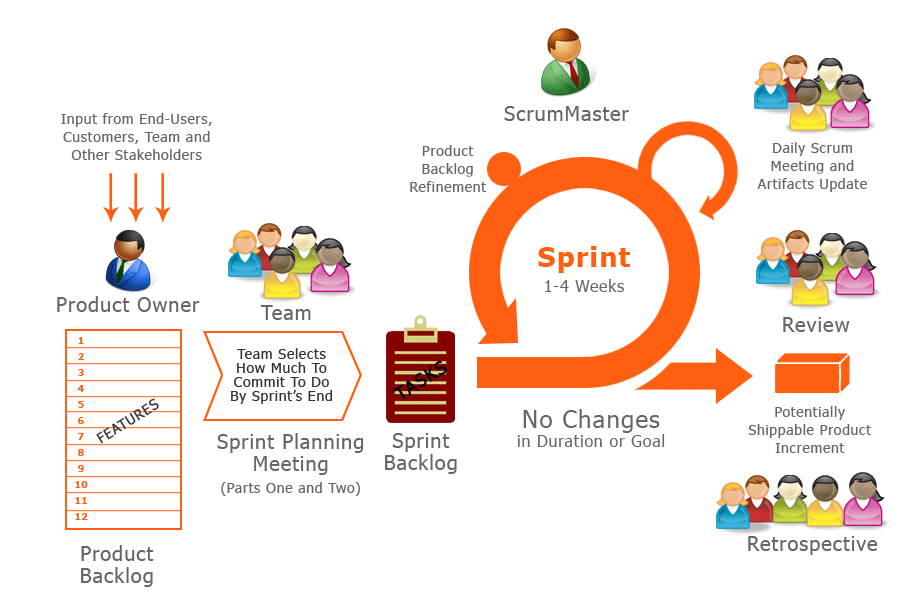 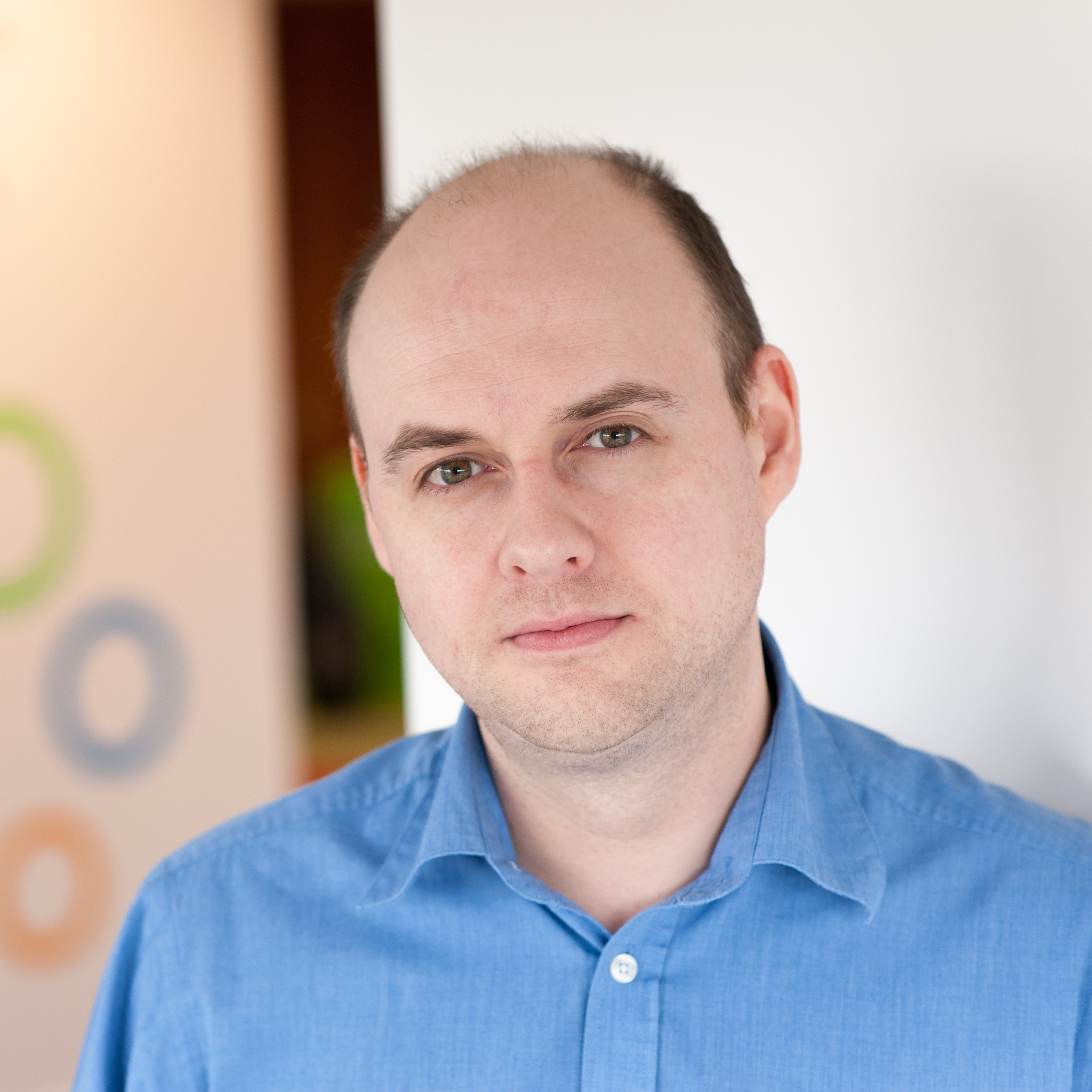 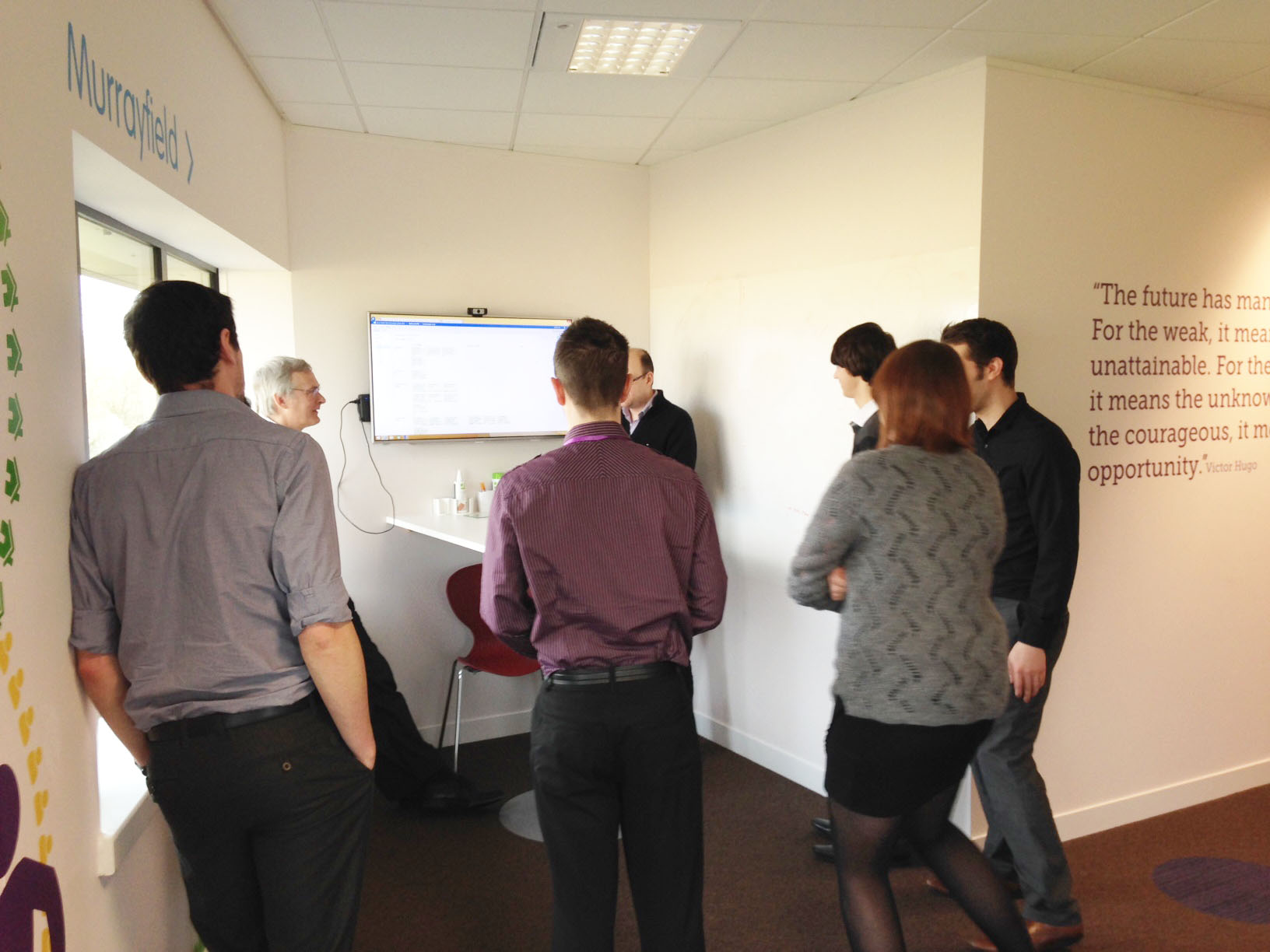 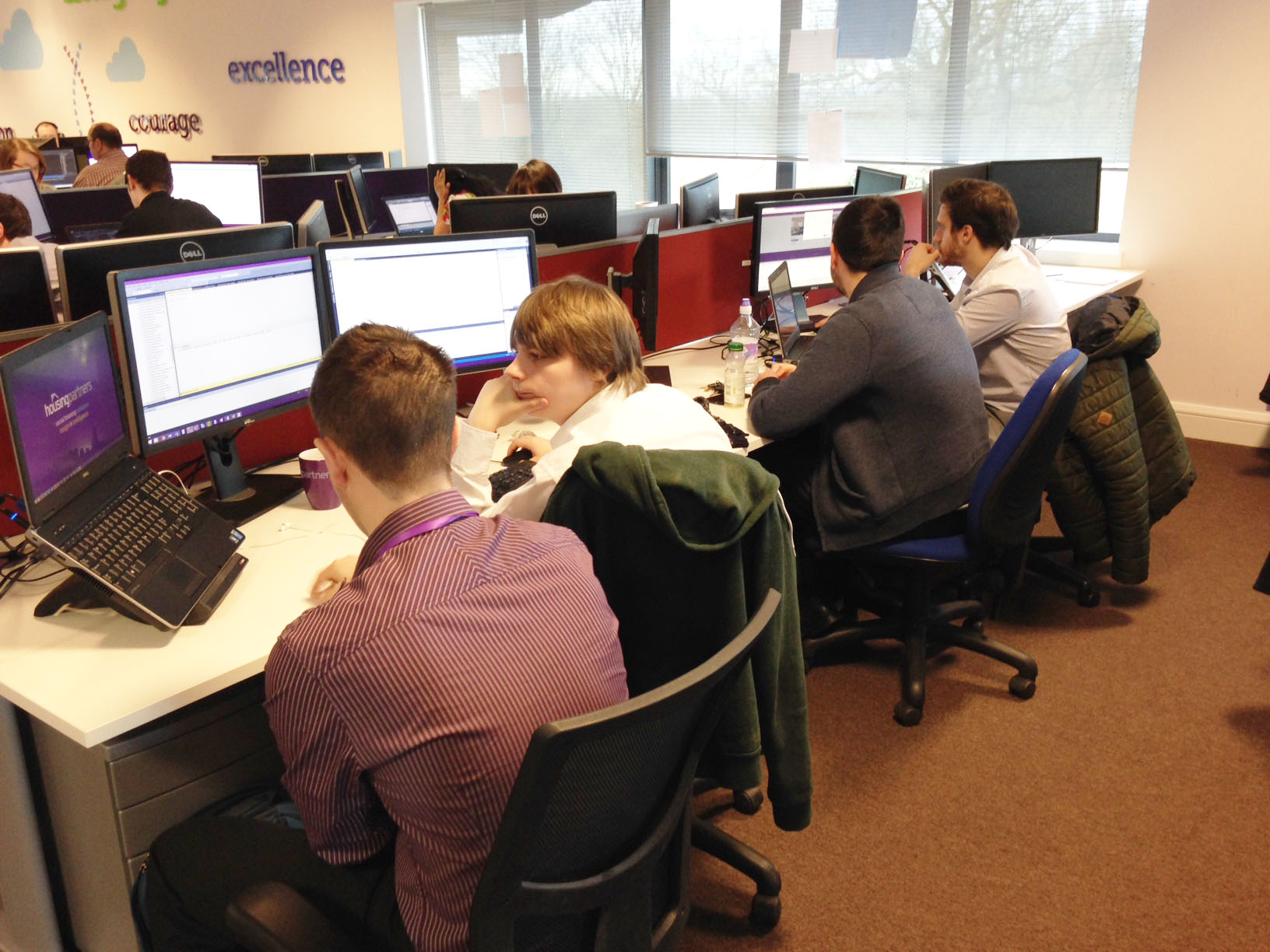 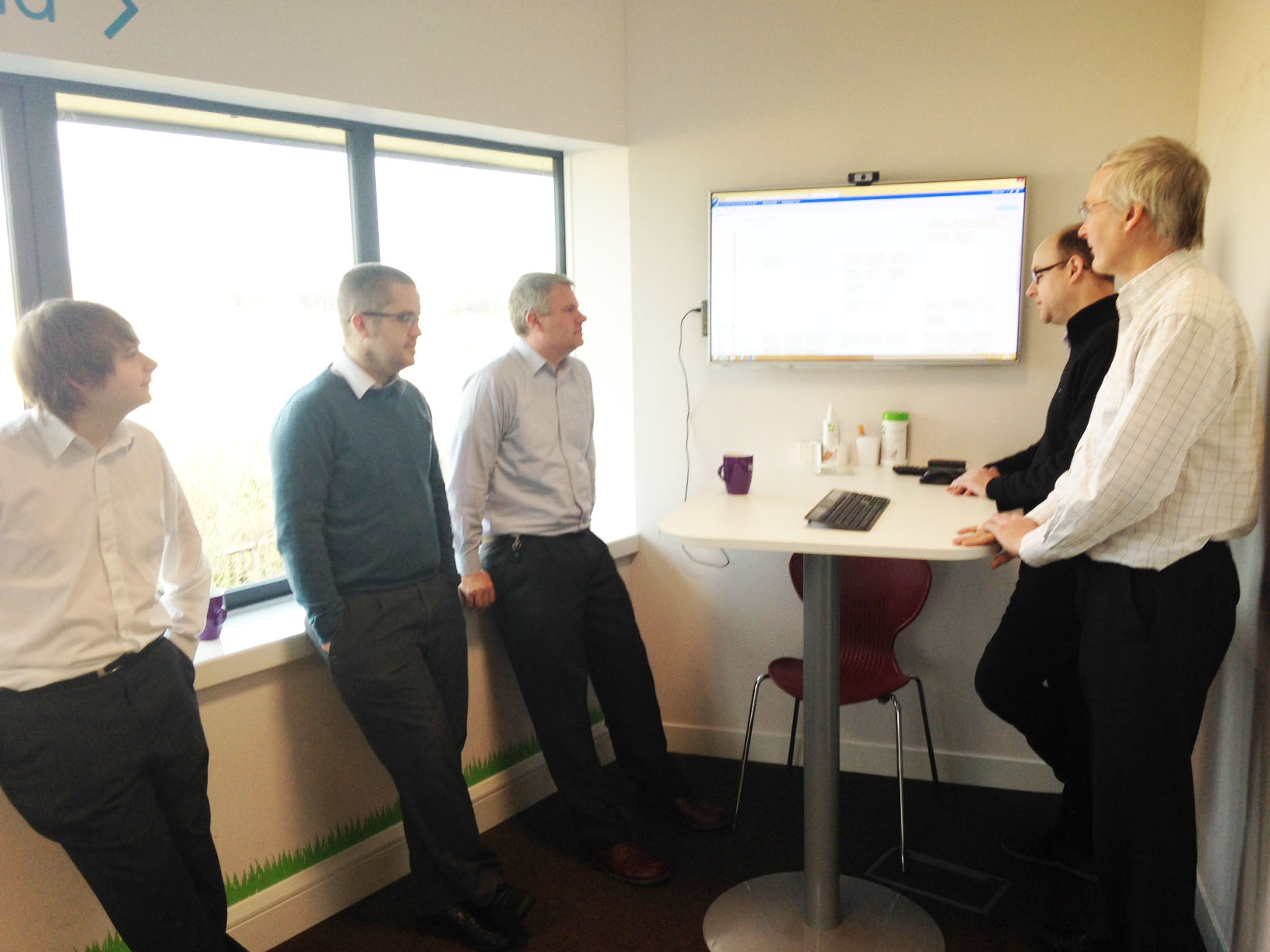 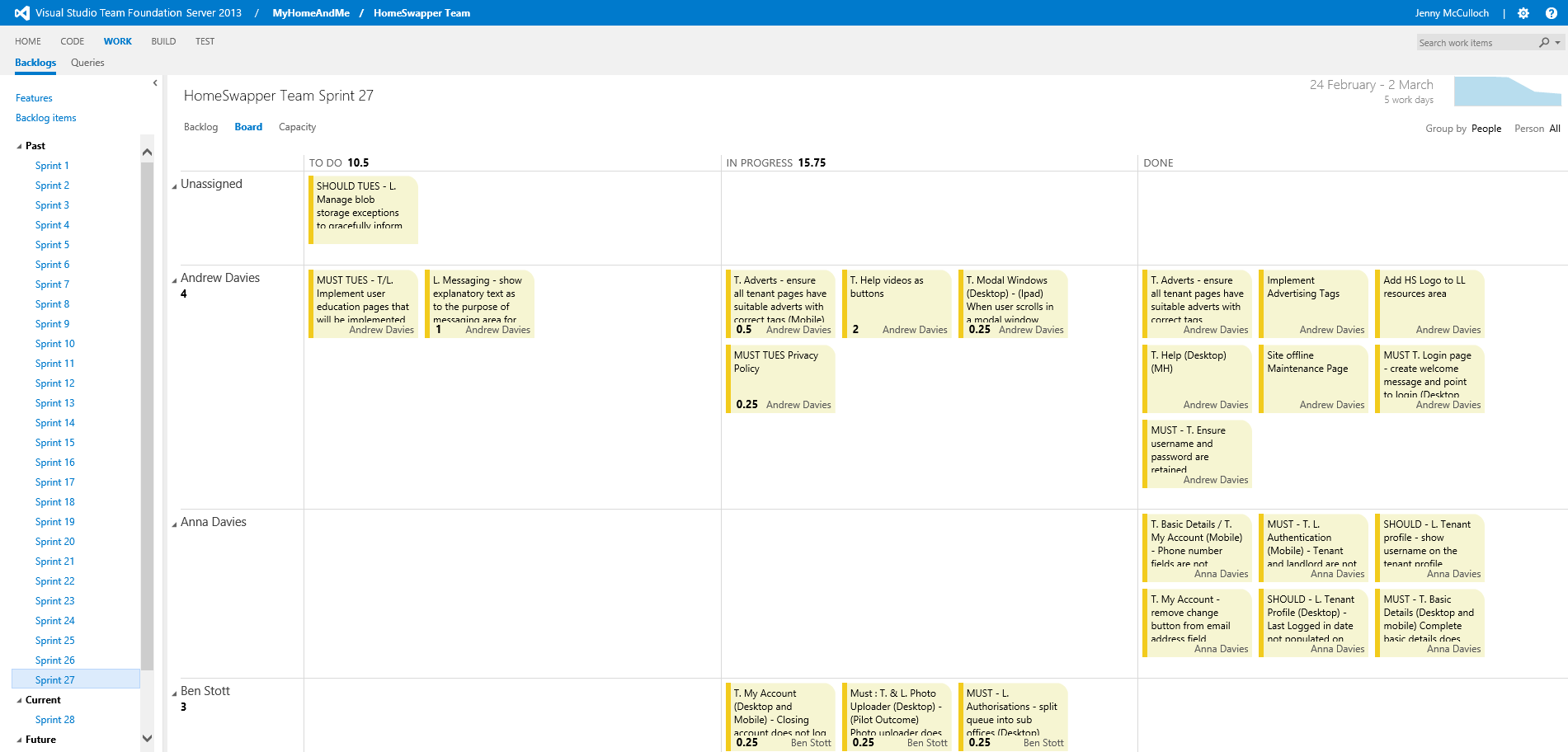 8
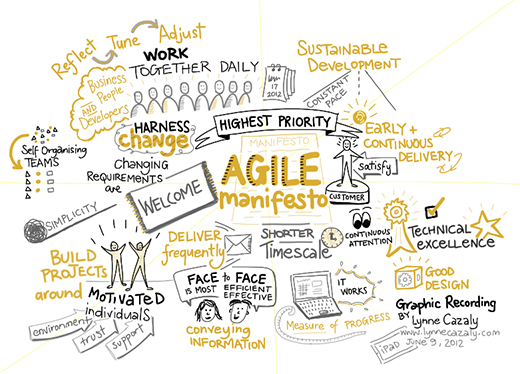 9
Where are we now
Team working well together
60% along the road
Massive change in productivity
Releasing a new product with monthly updates
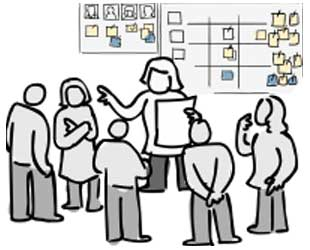 10
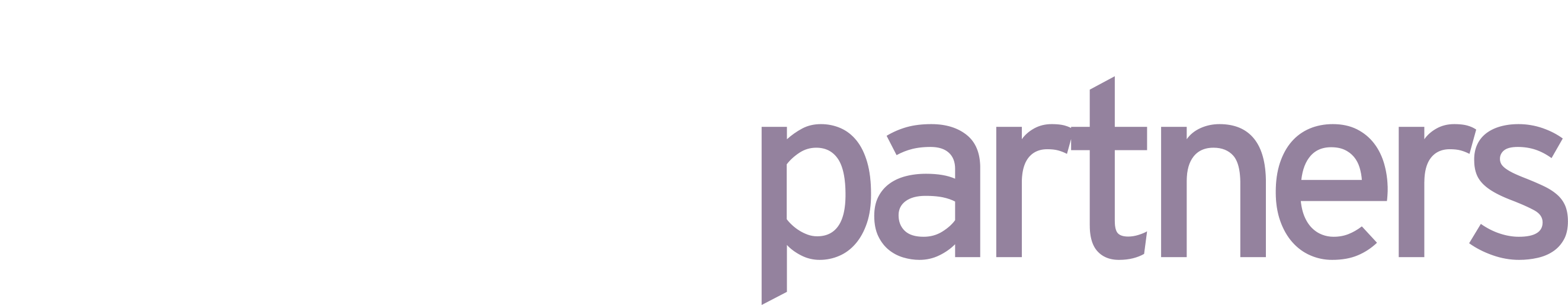 THANK YOU
www.housingpartners.co.uk
PUBLIC | INTERNAL USE ONLY | CONFIDENTIAL (UNCONTROLLED IF PRINTED)
11
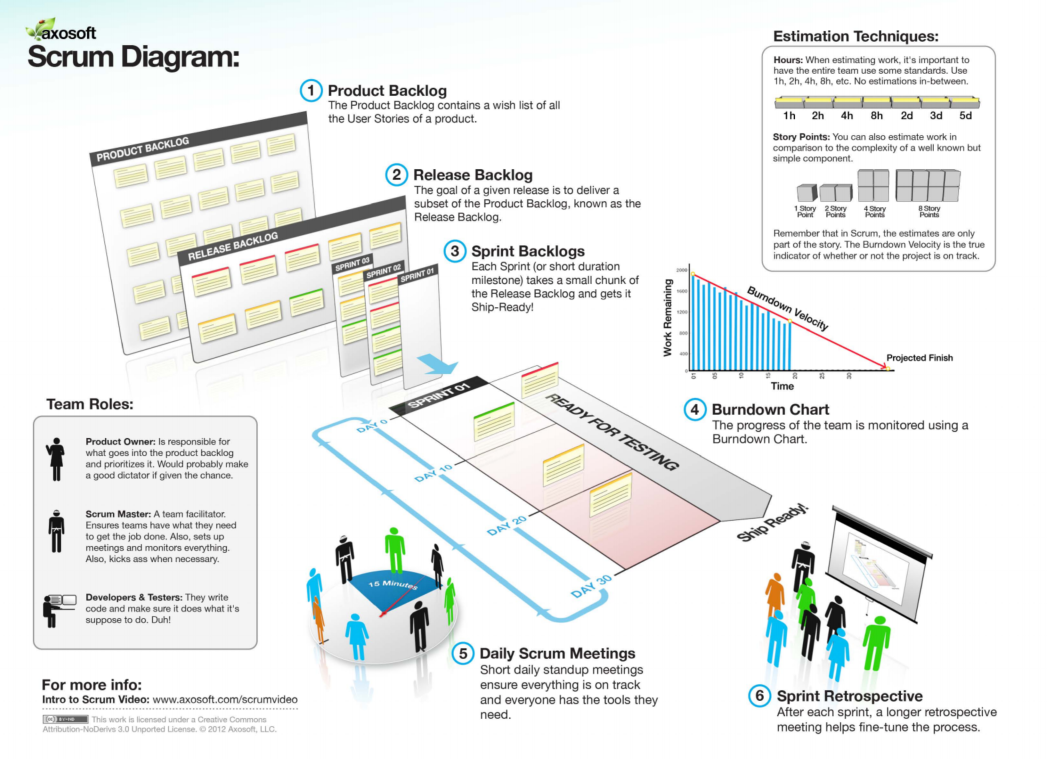 PUBLIC | INTERNAL USE ONLY | CONFIDENTIAL (UNCONTROLLED IF PRINTED)
12
So, what are the benefits of Agile for our customer
Involvement and collaboration
Deliver software frequently on a short timescale
Continual customer engagement and fast feedback loop
Improved product visibility
Happy and Involved Customers!
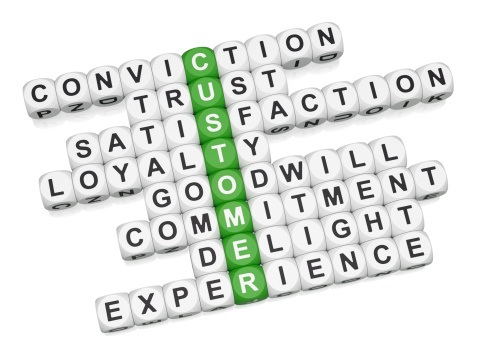 13
PUBLIC | INTERNAL USE ONLY | CONFIDENTIAL (UNCONTROLLED IF PRINTED)
14
What we’ve learnt
Barriers
General resistance to change
Lack of understanding that change takes time – not overnight
Lack of understanding of Agile from a management perspective
Availability of personnel with necessary skills
Project complexity (HomeSwapper)
Concerns
Loss of management control
Lack of upfront planning
Lack of documentations
Lack of predictability
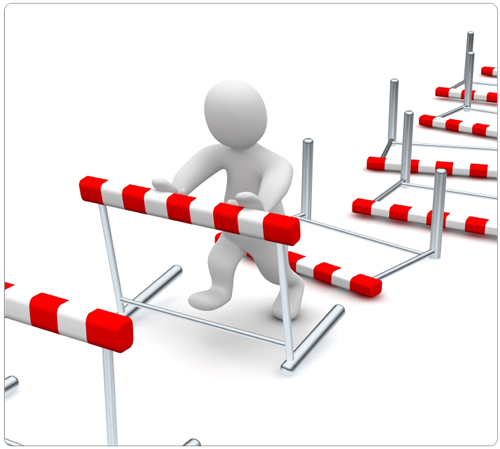 15
The Agile Manifesto
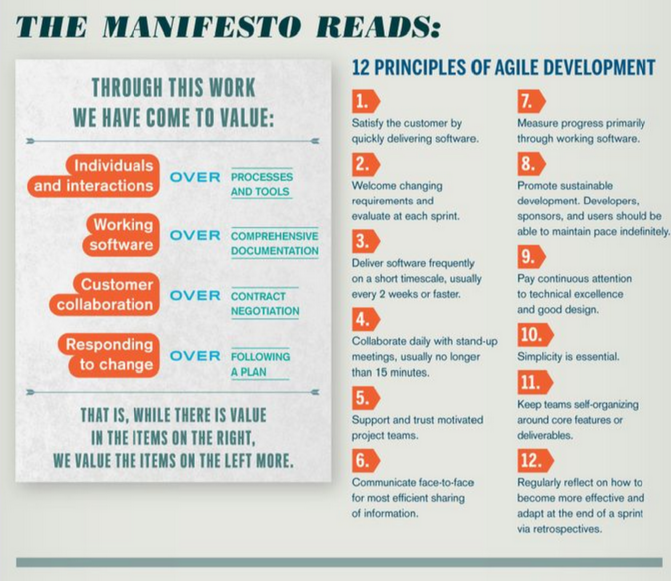 16
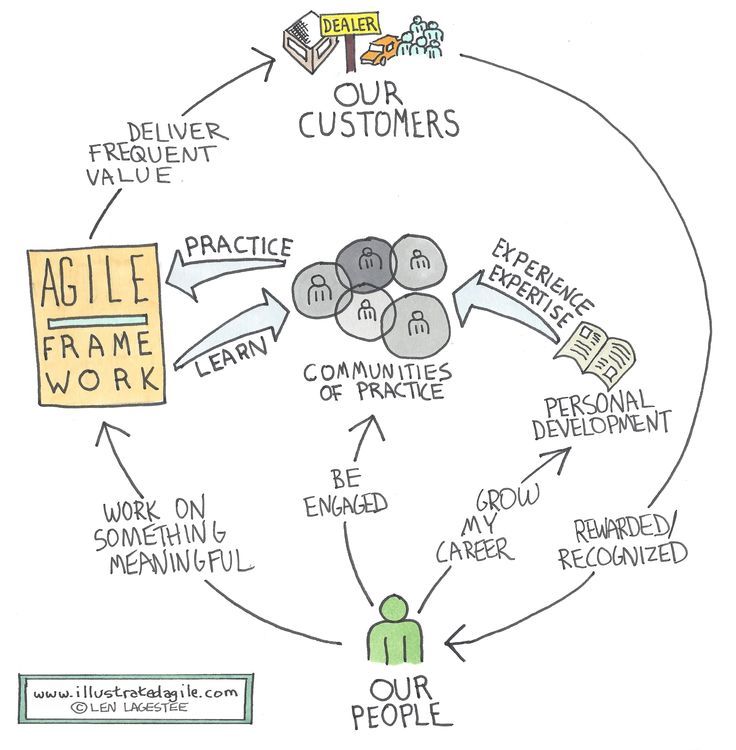 17